La Enseñanza del Inglés como Lengua Extranjera en la Universidad de Guadalajara                                                                                               Dra. Jocelyne Gacel-Ávila
Coordinación General de Cooperación e InternacionalizaciónUnidad de Lenguas
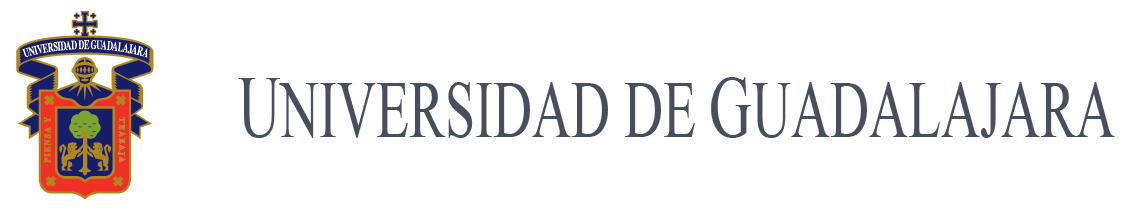 Índice
Antecedentes Nacionales
Panorama de la Enseñanza del Inglés en la UDG
Avances hacía una Política Institucional de Idiomas
Propuesta de Política Institucional para la Enseñanza del Inglés como Lengua Extranjera
Antecedentes
Antecedentes
Contexto nacional
SEP (políticas y recomendaciones) 
Recomendaciones PIFI
Organismos acreditadores
CONACYT/Movilidad Internacional 
Reformas a la ley de educación del estado de Jalisco
La enseñanza de idiomas en universidades públicas del país
Contexto Nacional
Programa Nacional de Educación (2007-2012)
	Propone en el objetivo 4.9 “alentar la enseñanza de al menos una segunda lengua (principalmente el inglés) como parte de los planes de estudio, así como propiciar su inclusión como requisito de egreso de la educación superior”
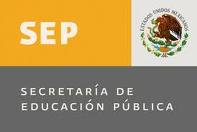 SEP (Políticas y Recomendaciones)
Certificar el conocimiento de lenguas extranjeras de acuerdo a estándares internacionales (MCERL) o nacionales  (CENNI) 
Profesionalizar a los docentes de lengua extranjera en servicio que no cuentan con una certificación oficial o grado académico (CENEVAL,  TKT, etc)
SEP (Políticas y Recomendaciones)
Homogenizar la impartición de contenidos en los diferentes niveles educativos
Evaluar y medir el conocimiento de idiomas de una manera objetiva
Emplear instrumentos de certificación estandarizados (TOEFL, Cambridge, IELTS, Trinity College, etc.)
SEP (Políticas y Recomendaciones)
Número de horas correspondientes a los niveles de estudio
Nivel  nulo al A1(325 horas o más) 
Nivel  A1 al A2 (180 horas o más)
Nivel A2 al B1 (380 horas o más)
Un total  mínimo de 885 horas del nivel 0 al B1, equivale aproximadamente a  6 ó 7 años de estudio
Recomendaciones PIFI (2010-2011)
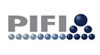 Sugiere a las IES analizar sus estrategias para la: “Promoción de la enseñanza de una segunda lengua (principalmente el inglés) como parte de los programas de estudio y propiciar su inclusión como requisito de ingreso”
Organismos Acreditadores (Ejemplos: CONAET/CACEICA/CACECA)
Recomiendan
Establecer como requisito de titulación el dominio del idioma inglés
Como parte del examen de admisión, realizar una evaluación del conocimiento del idioma
Para alcanzar nivel 3, las CIEES recomiendan la inclusión de un segundo idioma en los PE
Becas
El CONACYT
	Para becas de posgrado nacional, el CONACYT requiere 450 puntos en el TOEFL-ITP
 Movilidad estudiantil
	El requisito para universidades angloparlantes y europeas  es un puntaje mínimo de 550 puntos en el TOEFL-ITP
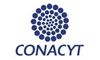 Fuente: Díaz P., C. (2012). “Tendencias y requerimientos del mercado de trabajo en la economía del conocimiento.”, revista de la educación superior  ANUIES Vol. XLI (1), No. 161
Reformas a la ley de Educación de Jalisco (2012)
El Congreso del Estado de Jalisco  busca  apegarse a las encomiendas de la SEP al decretar reformas a los artículos 7°, 63, 71 y 68 de la ley de educación de Jalisco (Número 24037/LIX/12)
Dicho decreto establece los siguientes lineamientos: 
Promover el estudio de una lengua extranjera en educación básica, preferentemente el inglés
Enseñanza obligatoria del inglés en el nivel medio superior y superior
Asegurar que máximo la mitad de las asignaturas se impartan en lengua extranjera, preferentemente el inglés
Reformas a la ley de Educación de Jalisco (2012)
Acreditar el dominio del idioma del  personal docente que imparta asignaturas en lengua extranjera
El decreto aplicará para los maestros que ingresen a partir de su entrada en vigor
El decreto entrará en vigor a partir del ciclo escolar 2015-2016  
Se concede un plazo de tres años  para que las instituciones autorizadas o reconocidas para impartir educación media superior y superior en el estado se preparen para la entrada en vigor de dicho decreto
La Enseñanza de Idiomas en Universidades Públicas del País
Se caracteriza por las siguientes prácticas:
Cuentan con una política institucional de idiomas  a cargo de una coordinación institucional (UNAM, UV, UAM, BUAP, UANL, UASP)
La política institucional rige los parámetros lingüísticos y metodológicos a seguir en la enseñanza de idiomas en todas las dependencias universitarias
La coordinación institucional se encarga de asesorar y regular la implementación de la  política de idiomas 
Se promueve la certificación de idiomas con instrumentos estandarizados con validez nacional e internacional como requisito de egreso (La UV cuenta con examen de acreditación EXAVER avalado por la SEP)
La Enseñanza de Idiomas en Universidades Públicas del País
Emplean pedagogías apoyadas en el método comunicativo e interaccionista
Modalidades de estudio mixto y presencial
Fortalecen el estudio con centros de auto-aprendizaje de idiomas y tutores especializados 
Cuentan con profesores con perfil en la docencia de idiomas
Toman como  parámetros lingüísticos  el Marco Común Europeo de Referencia para las Lenguas (MCERL)
Metas lingüísticas con los niveles equivalentes a A2-B2 del MCERL
Panorama de la Enseñanza del Idioma Inglés en la UDG
Universidad de Guadalajara
Plan de Desarrollo Institucional Visión (2030)
Internacionalización (Eje transversal- Formación y Docencia)
Objetivo  2.6  “programas de movilidad docente y estudiantil en los ámbitos institucional  nacional e internacional” del plan de desarrollo Institucional propone las siguientes dos estrategias:
2.6.1. Incorporar el aprendizaje de un segundo idioma en todos los planes de estudio institucionales desde el nivel medio superior hasta el superior
2.6.5. Ofrecer a los docentes programas para promover el aprendizaje de varios idiomas
Encuesta CGCI a los Centros Universitarios  (2011)
Se solicitó información acerca de :
Idiomas extranjeros que se imparten  y su estatus curricular
Modelos de estudio
Metodologías empleadas para la enseñanza
Metas y parámetros  lingüísticos
Instrumentos de medición y evaluación del lenguaje
Carreras que incluyen el conocimiento de una lengua extranjera como perfil de egreso (requisitos)
Resultados de la Encuesta
Información recabada en 12 centros universitarios*:
La enseñanza de idiomas no tiene carácter de obligatoriedad en todos los PE (excepto por el CUCSH)
No existe una instancia institucional que evalúe o regule los procesos de impartición de una lengua extranjera  en cuanto a horas de estudio, metodología, metas lingüísticas, perfil docente
No existe un requisito institucional que indique el nivel de ingreso o egreso del pregrado
*No se obtuvo información por parte de CUVALLES y  CUCSH
Resultados de la Encuesta
Falta de homogeneidad y objetividad en el empleo de parámetros lingüísticos para la impartición de contenidos y la evaluación de los mismos 
No existe un requerimiento institucional para el perfil lingüístico y docente de los profesores que imparten idiomas en materias de asignaturas
Resultados de la Encuesta
Con respecto a metodologías empleadas en los procesos de enseñanza-aprendizaje de idiomas,  la mayoría de los CU dicen emplear enfoques que promueven el desarrollo de habilidades comunicativas en el idioma. Sin embargo, no existe una estrategia académica que permita constatar dicho argumento
La Situación de la UDG en Materia de Enseñanza de Lenguas Extranjeras (2011)
El 11% de las carreras a nivel licenciatura solicita el dominio de inglés como requisito de egreso, existiendo disparidad en los niveles de conocimiento requeridos: 
50% lecto-comprensión- No se especifica nivel requerido, ni el instrumento de evaluación 
21% nivel intermedio- No hay una descripción lingüística tangible del nivel solicitado  y  de sus equivalencias
14% TOEFL- Algunas carreras solicitan un puntaje de 350 puntos TOEFL, cuando el mínimo es de 310. Otras carreras no especifican puntaje  
15%  No se especifican las metas lingüísticas ni los instrumentos de evaluación
CUAAD
Inglés como asignatura optativa (3 niveles) en 4 carreras
Lic. Arquitectura
Lic. Diseño de interiores
Lic. Diseño para la comunicación gráfica
Lic. Diseño industrial
una carrera solicita el dominio del inglés como requisito de egresoLic. Urbanística y medio ambiente
Cuenta con un CAA con recursos para el aprendizaje de Idiomas
CUALTOS
Inglés como asignatura obligatoria en 1 carrera
Lic. Derecho
FILEX extracurricular a disposición de todas las carreras
Cuenta con un CAA con recursos para el aprendizaje de Idiomas
CUCBA
Dos carreras solicitan el dominio del inglés como requisito de egreso:
Lic. Agronegocios
Lic. Ciencias de los alimentos
FILEX extracurricular a disposición de todas las carreras
Cuenta con un CAA con recursos para el aprendizaje de Idiomas
CUCIÉNEGA
Inglés como asignatura en 2 carreras
Lic. Periodismo
Lic. Derecho
FILEX extracurricular a disposición de todas las carreras
Cuenta con un CAA con recursos para el aprendizaje de Idiomas
CUCOSTA
Inglés como asignatura en 3 carreras
Lic. Derecho
Lic. Turismo
Ing. Comunicación multimedia
Una carrera solicita el dominio del inglés como requisito de egreso:
Lic. Enfermería
Cuenta con un CAA con recursos para el aprendizaje de Idiomas
CUCS
Una carrera con inglés como requisito de egreso:
Lic. Enfermería
Inglés como asignatura en 1 carrera
Lic. Enfermería Semi-escolarizada
FILEX extracurricular a disposición de todas las carreras
Cuenta con un CAA con recursos para el aprendizaje de Idiomas
CUCSUR
Inglés como asignatura en 8 carreras
Lic. Derecho
Lic. Bilogía marina
Lic. De procesos y comercio internacional
Ing. Mecatrónica
Ing. Teleinformática
Lic. Turismo
Ing. Recursos naturales y agropecuarios
T.S.U. EN Electrónica y mecánica automotriz
Cuenta con un CAA con recursos para el aprendizaje de Idiomas
FILEX extracurricular a disposición de todas las carreras
CULAGOS
En 4 carreras inglés como requisito de egreso:
Ing. Administración Industrial
Ing. Electrónica y computación
Ing. Mecatrónica
Ing. Bioquímica
Inglés como asignatura en 2 carreras
Lic. Derecho
Lic. Humanidades
FILEX extracurricular a disposición de todas las carreras 
Cuenta con un CAA con recursos para el aprendizaje de Idiomas
CUNORTE
Inglés como asignatura en 4 carreras
Lic. Turismo
Lic. Derecho
Lic. Agronegocios
Lic. Antropología
FILEX extracurricular a disposición de todas las carreras
Cuenta con un CAA con recursos para el aprendizaje de Idiomas
CUSUR
Inglés como asignatura en 5 carreras
Lic. Turismo
Lic. Derecho
Lic. Agronegocios
Lic. Letras hispánicas
Lic. Periodismo
FILEX extracurricular a disposición de todas las carreras
Cuenta con un CAA con recursos para el aprendizaje de Idiomas
CUTONALÁ
En todas las carreras, el dominio del inglés como requisito de egreso (B1 MCERL)
Inglés como asignatura 
Lic. Derecho
FILEX extracurricular a disposición de todas las carreras
Oferta Extracurricular para el Estudio del Inglés
PROULEX
SUV
FILEX
PROULEX
Curso básico-intermedio de 12 niveles = 480 hrs  
Curso intermedio-alto de 4 niveles= 160 hrs         800 hrs
Curso avanzado de 4 niveles=160 hrs

Cursos de inglés especializado (inglés de negocios, industria restaurantera). Para estos cursos se pide un conocimiento previo del idioma = 800 hrs
Cursos de Inglés SUV
Imparte cursos de inglés en línea con el apoyo de tutores 
Tres módulos de nivel básico (A2)
Tres módulos de nivel intermedio (B1)
Tres módulos de nivel avanzado (B2)
40 hrs de estudio por módulo = 360 hrs (no se toman en cuenta las equivalencias de la SEP, ya que se recomiendan 930 hrs para alcanzar un B2)
FILEX
Una oferta académica de seis niveles 
Un nivel por semestre =100 hrs (68hrs presenciales y 32 hrs en línea con actividades en el CAA).
600 horas de estudio para alcanzar un Nivel A2
Con el apoyo de los tutores del CAA, los alumnos con niveles avanzados asisten a cursos para preparación TOEFL y DTES (SEP) 
Se ha logrado en promedio 500 puntos TOEFL-ITP, demostrando el cumplimiento objetivo de las metas lingüísticas que se pusieron, y la concordancia con las recomendaciones de la SEP en materia de certificación
Resultados de la Visita de Seguimiento Académico  por SEP a algunos CU/PIFI 2011
Debilidades
“No hay avances significativos en la formación de idioma inglés en la medida en que éste es voluntario y no esta incorporado al currículum de estudios” (CUAAD)
“Carencia de un programa o lineamiento institucional de enseñanza del idioma inglés” (CUCSH)
“La enseñanza del idioma inglés es muy pobre sobre todo en Melaque” (CUCSUR)
Resultados de la Visita de Seguimiento Académico  por SEP a algunos CU/PIFI 2011
Avances y Logros
Citan como modelo al CUCIÉNEGA por su estrategia de enseñanza del inglés (… “En el 2008 empezó a trabajar el programa FILEX. Inició con 300 alumnos y ahora cuenta con casi 900. Pretenden que todos los alumnos alcancen 450 puntos en el TOEFL-ITP…”)
Resultados de la Visita de Seguimiento Académico  por SEP a algunos CU/PIFI 2011
Recomendaciones
“Es importante que exista una política institucional para la enseñanza obligatoria del idioma inglés” (CUAAD)
“Insistir en un programa académico institucional más agresivo para la adquisición del idioma inglés de todos los alumnos” (CUCSH)
Avances hacía una Política Institucional de Idiomas
Avances hacía una política institucional de idiomas en la UDG
En 2004, se asigna a la CGCI por el Consejo General Universitario como la instancia facultada para diseñar y coordinar la estrategia institucional de idiomas extranjeros, así como el conocimiento de culturas extranjeras, en los estudiantes , personal académico y administrativo (Dictamen No. I/2004/368)
Gestión de Recursos por la CGCI
Un total de $24,356,282.00
$20,790,282.00  en PIFI (2005, 2006 y 2007) para el equipamiento de los CAA
$2,100,000.00  en PIFI (2008 y 2009) para la adquisición de licencencias para el estudio del idioma inglés en línea
$500,000.00 por ANUIES (2008) para:
 capacitación de docentes de la red universitaria mediante la impartición de un Diplomado en Enseñanza del Lenguas con Especialidad del inglés (DELEI), 
capacitación de responsables del CAA mediante estancias en Universidades Angloparlantes
Gestión de Recursos por la CGCI en apoyo al estudio de idiomas
$469,000.00 de ANUIES (2009) para una segunda etapa de capacitación a profesores mediante el DELEI. 
curso de actualización en TIC´s aplicadas a la enseñanza del inglés a profesores FILEX con el apoyo de expertos extranjeros
$500,000.00 de ANUIES (2010) para el diseño de rutas de estudio estandarizadas y apegadas al los lineamientos del MCERL. 
Capacitación a los profesores FILEX sobre el uso de espacios virtuales 
Logro de una donación de 222 exámenes de acreditación del idioma inglés (138 TOEFL-ITP y 84 DTES)
Estrategias  CGCI en apoyo al estudio de idiomas
Desde el 2005, se elaboró una propuesta de política institucional 
Se diseñó el programa académico FILEX, puesto a disposición de los CU que lo soliciten. 
Se implementa por primera vez en el 2007-A en CUCBA. 
Actualmente, hay un promedio de 3,686 estudiantes en FILEX
El programa FILEX en 9 CU
Estrategias  CGCI en apoyo al estudio de idiomas
Promoción de la Internacionalización mediante la recepción de profesores asistentes de países angloparlantes a través del vínculo con la  SEP-Consejo Británico y COMEXUS
Capacitación de profesores FILEX mediante estancias en el extranjero con el apoyo de becas SEP
Diseño de actividades en línea, hospedadas en Moodle
Política Institucional para la Enseñanza del Inglés como Lengua Extranjera
Política Institucional para la Enseñanza del Inglés como Lengua Extranjera
La propuesta de la CGCI recoge las recomendaciones de la SEP, de los organismos acreditadores y en la reforma a la Ley de Educación de Jalisco
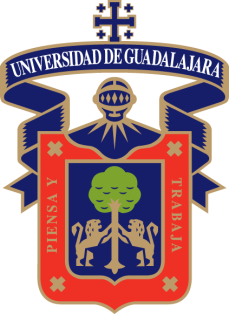 La enseñanza del idioma inglés como lengua prioritaria en todos los PE
El inglés como perfil de egreso en el nivel superior: 
a) El estudiante tiene la oportunidad de estudiar el inglés en algún programa ofrecido por la UDG o de su preferencia  
b) El alumno que cuenta con el nivel requerido acredita mediante un examen  institucional en el momento que lo desee, así como mediante una certificación nacional o internacional (TOEFL, Cambridge, DTES, etc.) 
c) Para efectos de  equivalencias de niveles y horas de estudio,  se emplearán las tablas propuestas por la SEP
Política Institucional para la Enseñanza del Inglés como Lengua Extranjera
Metas lingüísticas institucionales
a) Desarrollo de las 4 habilidades del idioma (producción oral 	y escrita/ comprensión oral y escrita)
b) Nivel  A2 del MCERL como mínimo a corto plazo 
    Nivel B2 del MCERL a largo plazo
c) Cursos de inglés especializado para los alumnos  con un nivel 	B1 del MCERL
Política Institucional para la Enseñanza del Inglés como Lengua Extranjera
Los CU pueden implementar la política mediante el programa  académico de su elección
Los programas o cursos de enseñanza del idioma inglés ofertados en los diferentes CU deberán apegarse a los criterios lingüísticos y lineamientos académicos de calidad que la SEP recomienda en materia de enseñanza de lenguas extranjeras (niveles, horas de estudio, perfil docente, acreditación de idiomas)
Los programas de enseñanza deben ofrecer modalidades de estudio presencial o mixto
Política Institucional para la Enseñanza del Inglés como Lengua Extranjera
Planta docente con el perfil lingüístico y docente requerido (licenciatura o maestría en lenguas, certificación o acreditación correspondiente)
Aplicación de un examen de ubicación para colocar al alumno en el nivel de competencia lingüística que le corresponde   
Empleo de instrumentos institucionales para medir los logros lingüísticos de manera objetiva y congruente 
Fortalecimiento del estudio del inglés mediante los centros de auto-aprendizaje y tutores especializados 
Oferta de asignaturas en idiomas extranjeros (inglés y otros), impartidos por profesores con certificación de nivel de manejo de idiomas
Política Institucional para la Enseñanza del Inglés como Lengua Extranjera
Conformación de un Comité técnico, coordinado por la CGCI,  integrado por representantes de la Administración General y los CU, para asesorar y planear la implementación de la política a nivel institucional 
Cada CU realizará su propia proyección de requerimientos en materia de recursos humanos y económicos, espacios físicos, distribución de carga horaria, control escolar, etc.